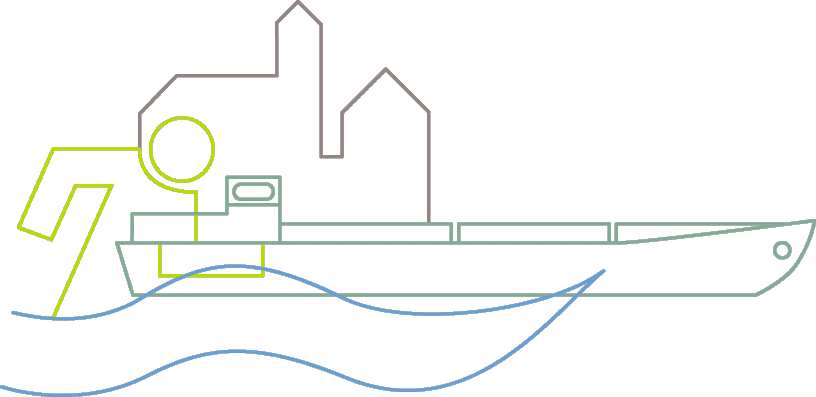 Berichtszentrum Wasser



Stephan Hofmann
Referat M4 – Geoinformation und Fernerkundung, GRDC,
Abteilung Quantitative Gewässerkunde, 
Bundesanstalt für Gewässerkunde, Koblenz
Datenfluss EU-Richtlinien (RL) WR-RL, HWRM-RL, BG-RL, TW-RL, MSR-RL
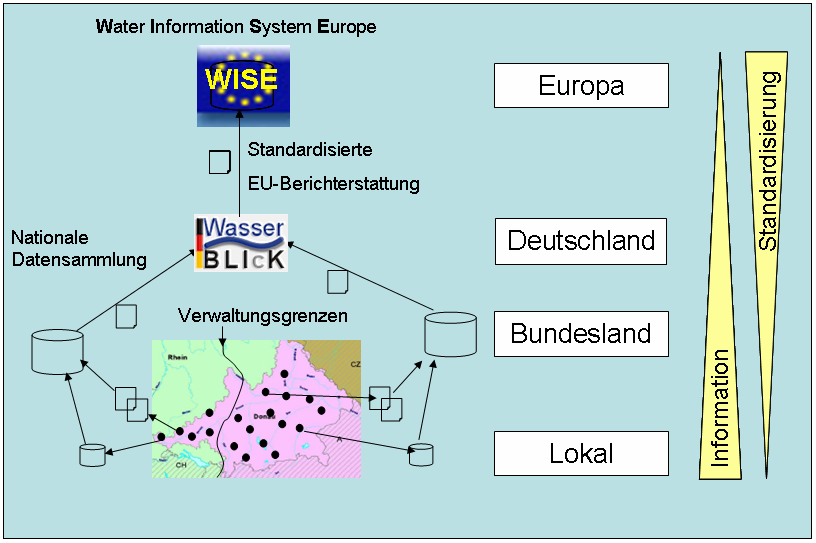 Daten-Upload
Pull-Web-Service
Web-Formulare
Plattform WasserBLIcK
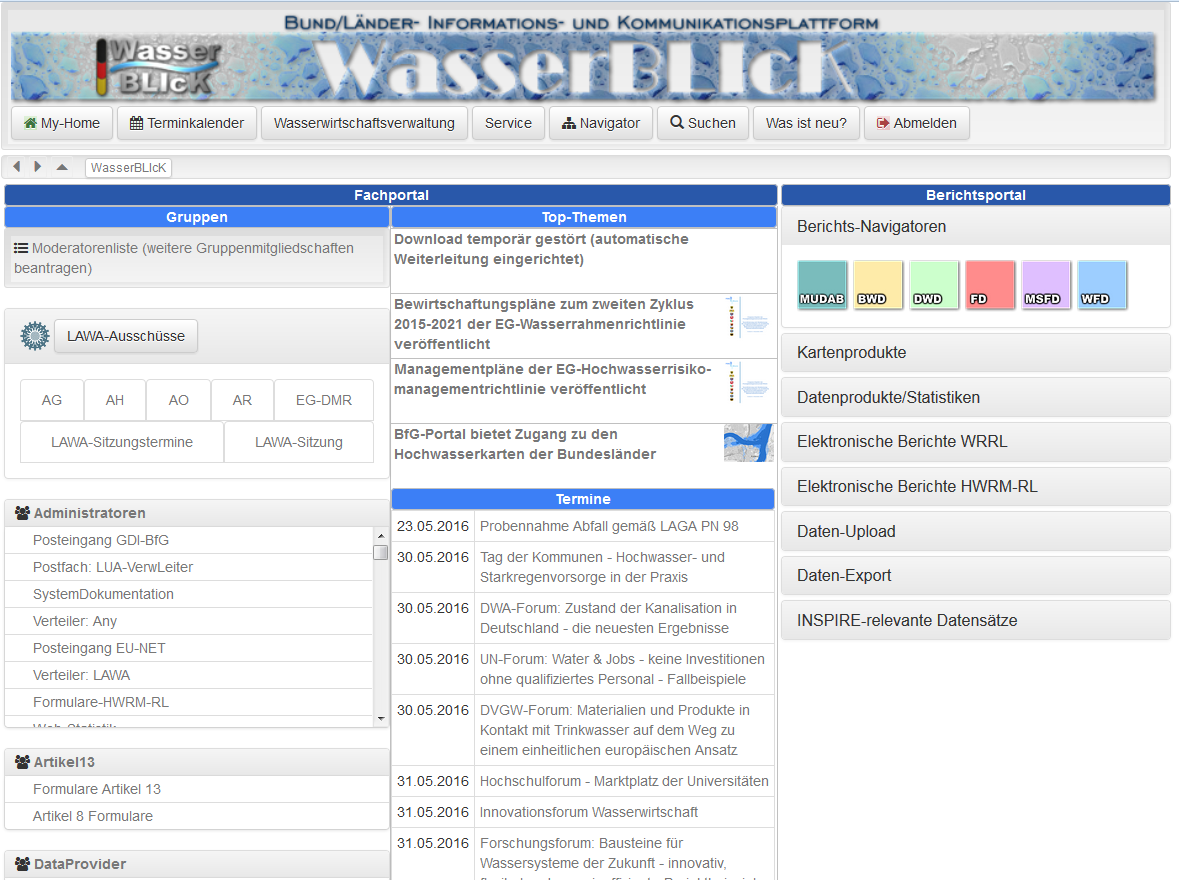 Überwiegende rTeil er Daten und Information über Wasserblic k kommt rein
Wasserblaick zwischenzeitlich als unabkömliches nationales Instrument etabliert
[Speaker Notes: Schriftstücke auslegen
Überschrift: Link: wasserblick.net

 Eingang des überwiegenden Teils der Daten und Informationen über WasserBLIcK
 WasserBLIcK inzwischen als systemtragendes nationales Instrument etabliert
 Zahlen:
ca. 1000 Vorgänge aufgrund Datenlieferungen über Schnittstelle pro Jahr der WWV
	(40 Schablonen/16 Länder/2 Vorgänge: in/out)

konsolidiertes Datenmanagement:
Zusammenfassung von Informationsquellen und zugehöriger Hintergrunddokumente
Bereitstellung für EU
Veröffentlichung der Metadaten über Geodaten-Infrastruktur Deutschland (GDI)
Wiederverwendung freigeschalteter Daten]
Wasserkörpersteckbriefe
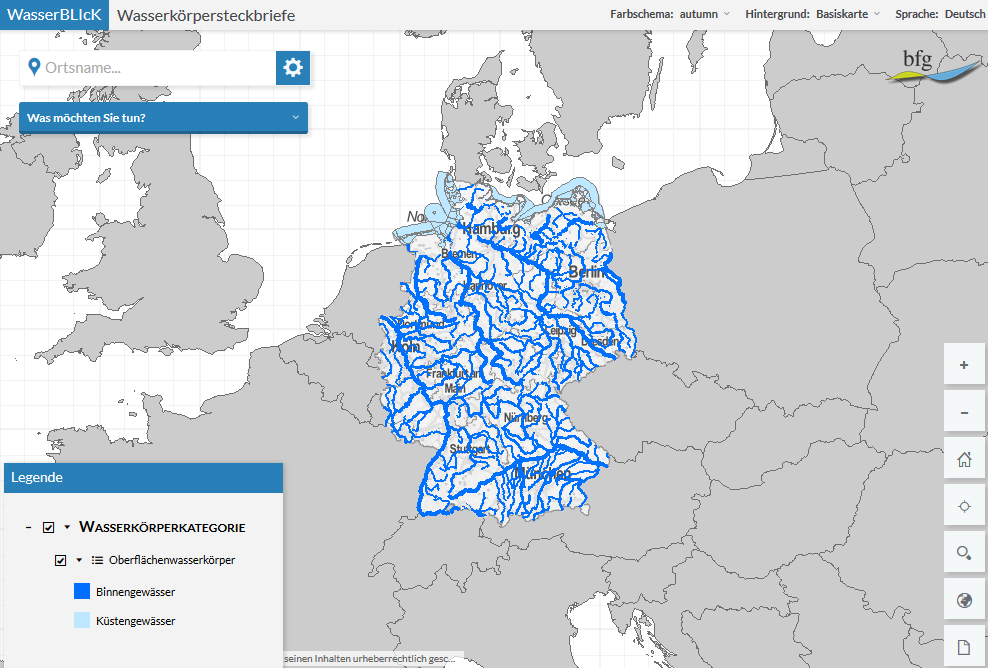 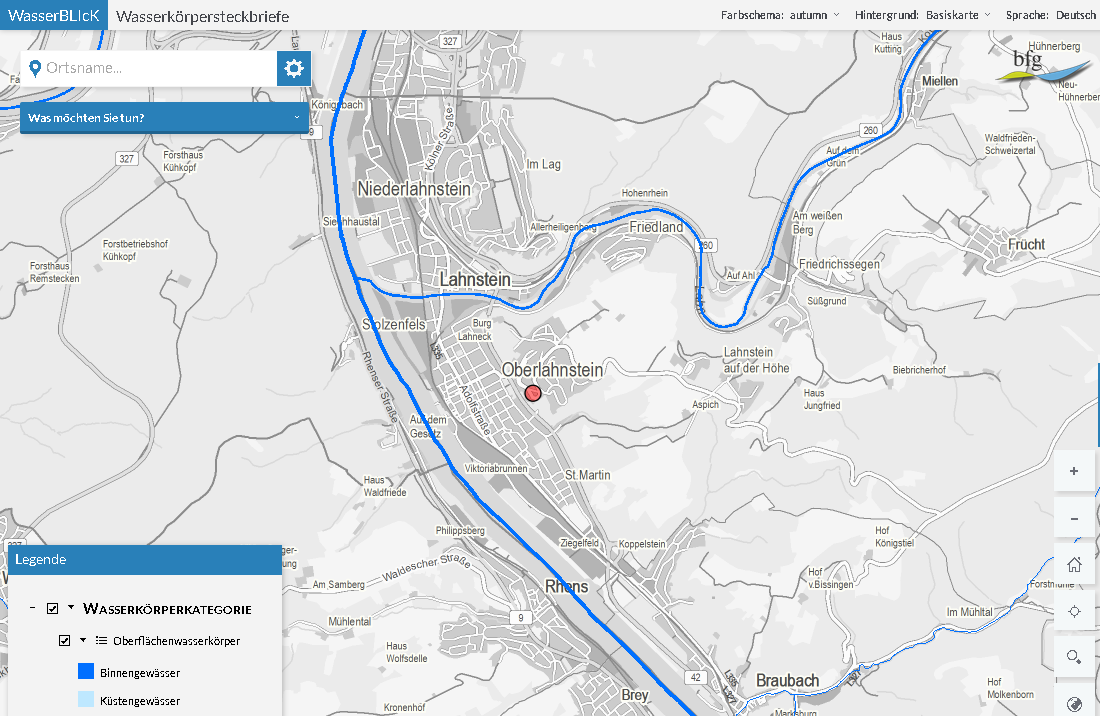 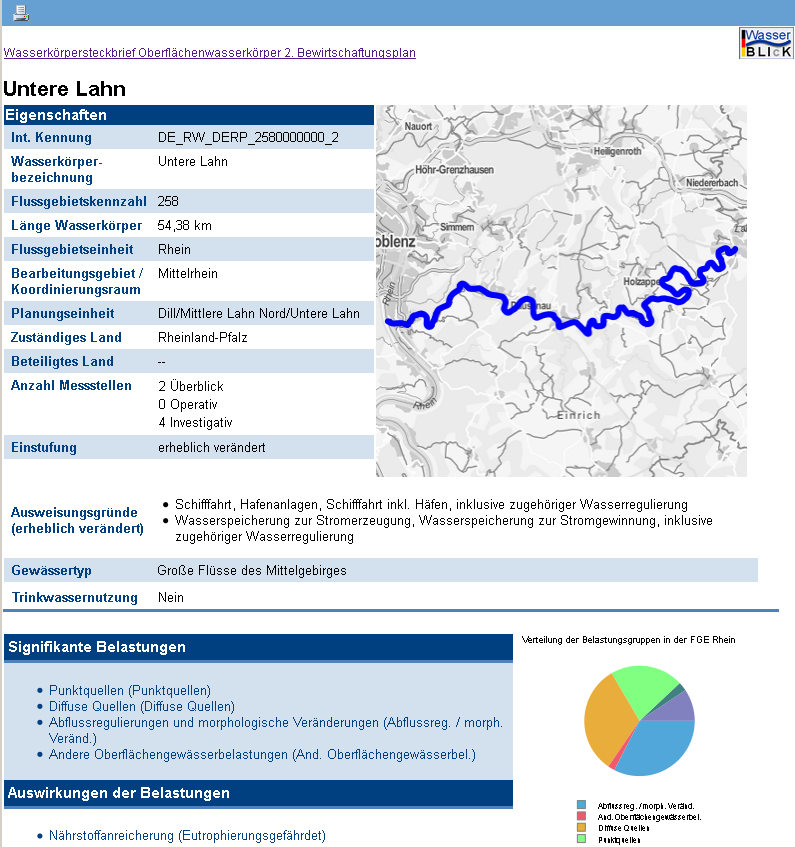 [Speaker Notes: Überschrift: Link: http://geoportal.bafg.de/mapapps2/resources/apps/WKSB/index.html?lang=de

Beispiel Birt Untere Lahn: http://geoportal.bafg.de/birt_viewer/frameset?__report=RW_WKSB.rptdesign&__navigationbar=false&param_wasserkoerper=DE_RW_DERP_2580000000_2

Übersetzung der Datenwelt: Aufarbeitung für den Bürger, standardisiert und flächendeckend für Dtl.]
Nationaler Zugang zu den Hochwassergefahren- und
risikokarten
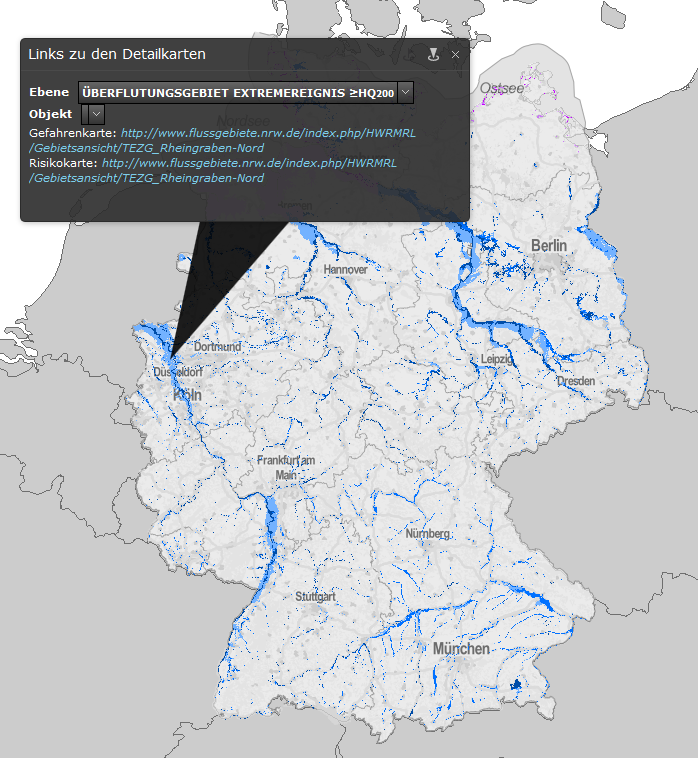 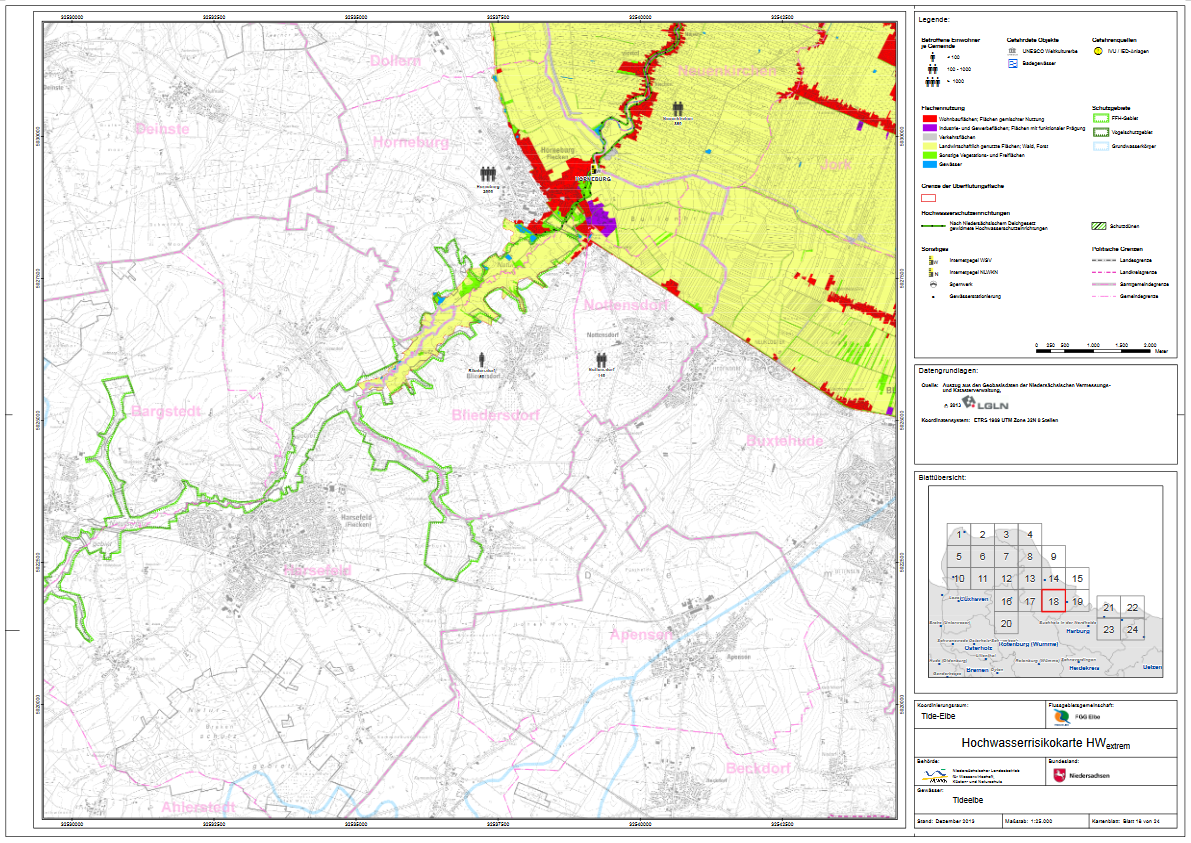 [Speaker Notes: Überschrift: Link: 
http://geoportal.bafg.de/mapapps/resources/apps/HWRMRL-DE/index.html?lang=de
http://s-arcgis.bafg.de/mapapps/resources/apps/HWRMRL-DE/index.html?lang=de

Abb. Rechts unten zeigt Bereich westl. von Buxtehude (navigieren über Suchfunktion):
http://www.umweltkarten-niedersachsen.de/Download_OE/HWRM-RL/Tideelbe/Tideelbe_Blatt18_HWRK_L.pdf
Alternative: DEST als Beispiel für HW: Magdeburg über Suchfunktion

 nationale Kartenanwendung zur Umsetzung der EU-Hochwasserrisikomanagementrichtlinie
 Schnittstelle zu den detaillierten Gefahren- und Risikokarten der zuständigen Behörden in den Bundesländern
 Überflutungsgebiete für drei land- und seeseitige Szenarien (häufiges, 100-jährliches und Extremereignis)]
„Europäischer“ Zugang zu den Hochwassergefahren- und Hochwasserrisikokarten
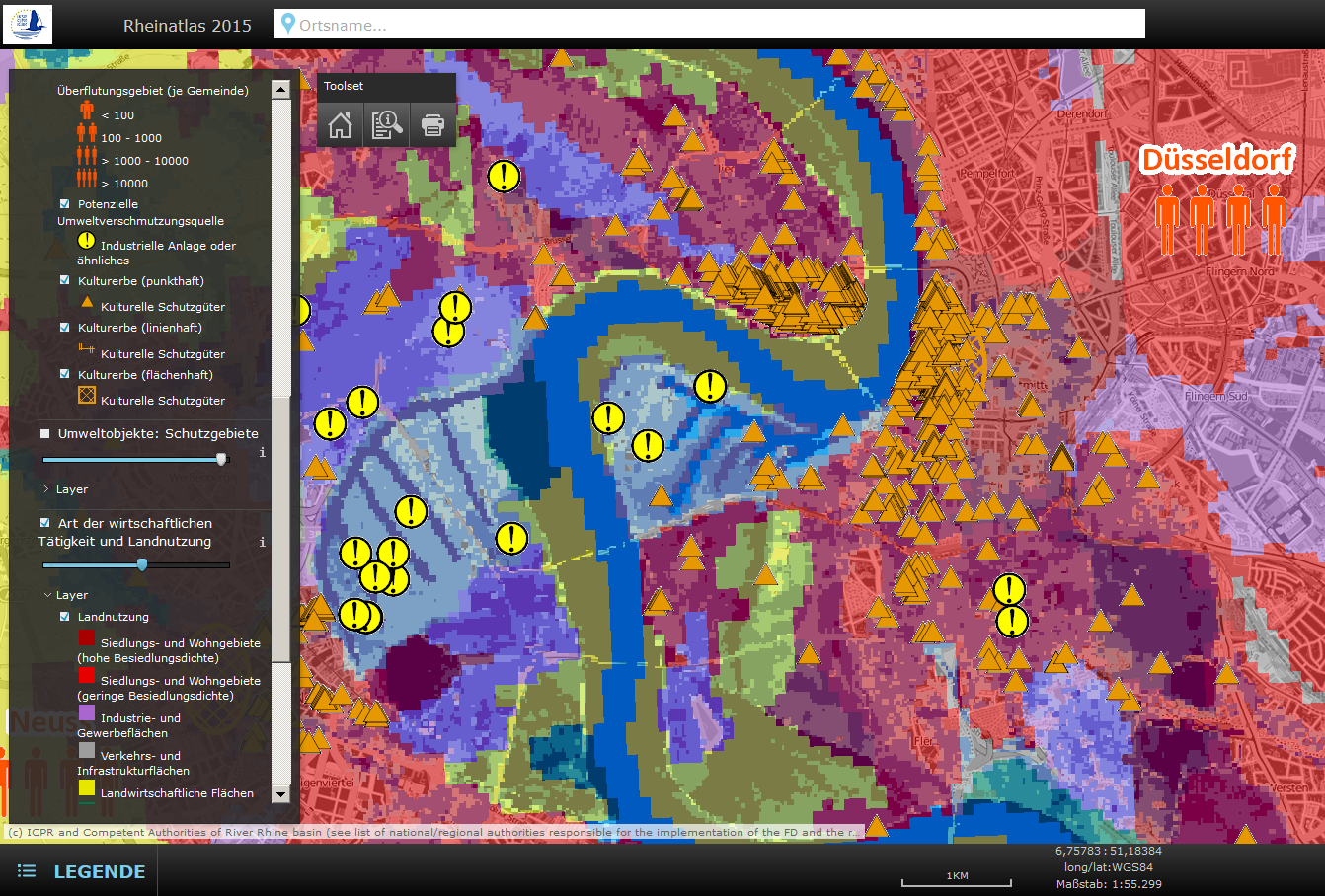 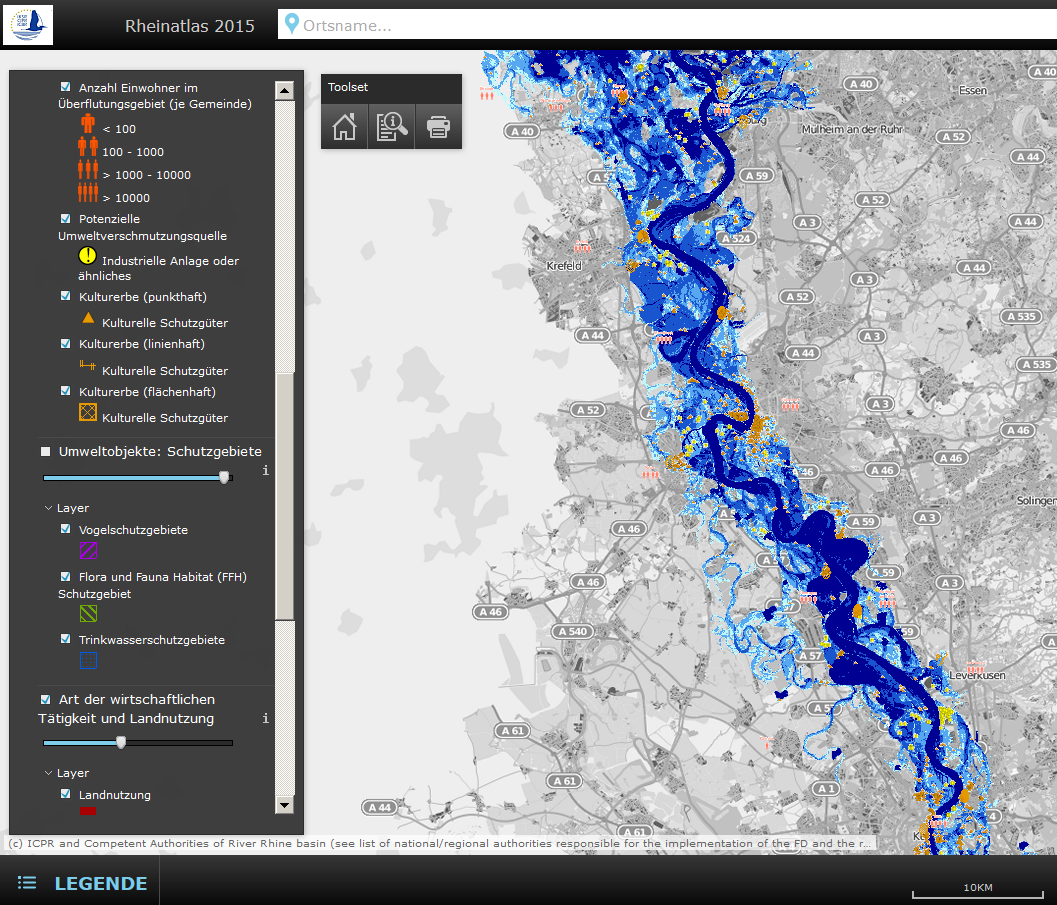 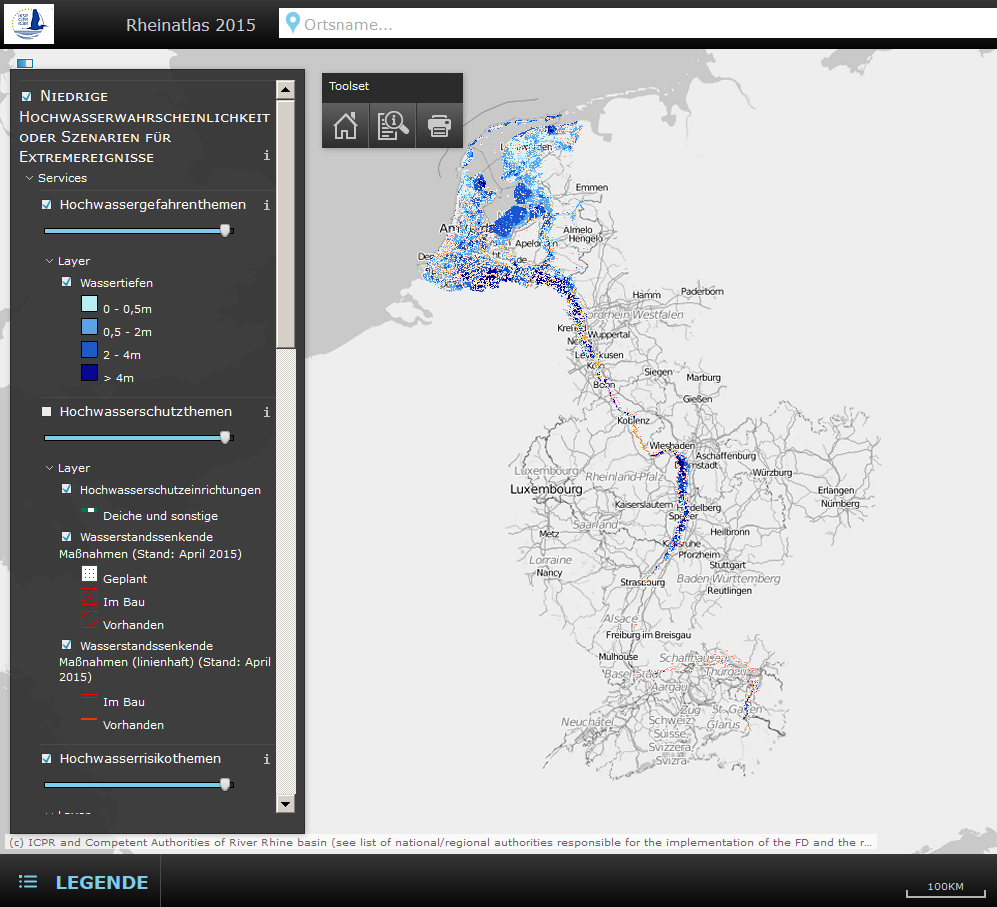 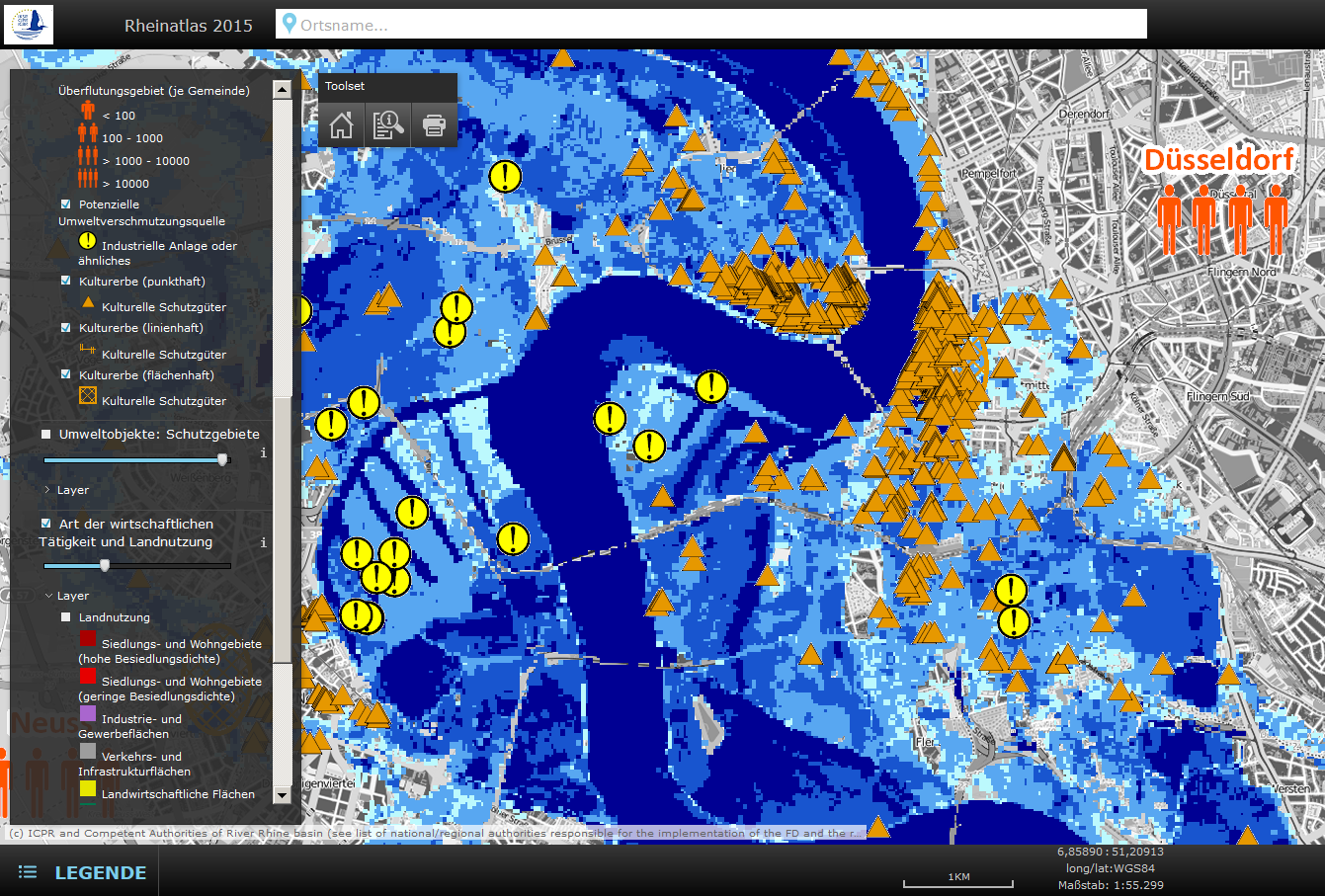 [Speaker Notes: Überschrift: Link: http://www.iksr.org/de/rhein/flussgebietskarten/index.html
Zoom bis 1:60:000
Rheinatlas: jetzt als öffentliche Anwendung der LAWA
aus internationalem Kontext und 1000 km Fließstrecke: Übertragung auf ganz DE: ca. 100.000 km Fließstrecke 
Reichweite: große Community: da Berichtszentrum Wasser für LAWA, IKSE, IKSR]
Statistik- und Kartenprodukte auf Bundesebene
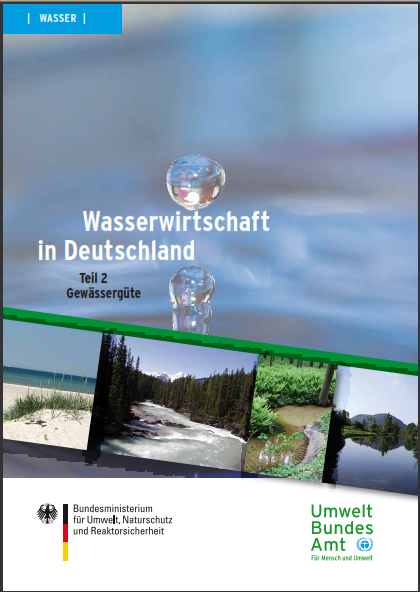 Statistik- und Kartenprodukte auf Bundesebene
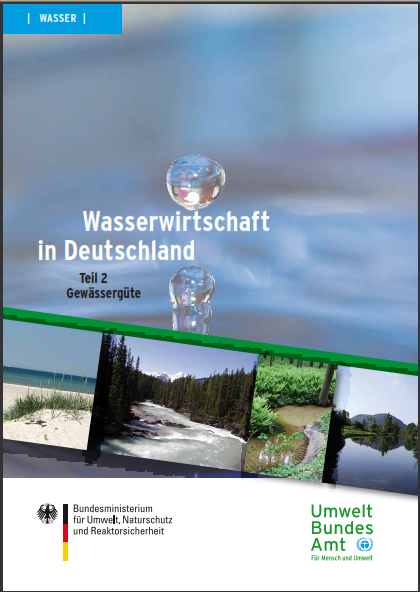 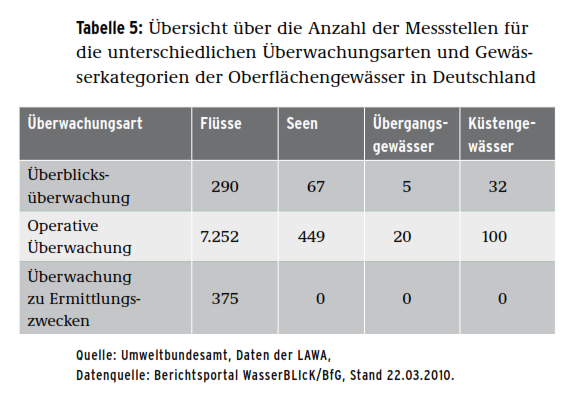 Statistik- und Kartenprodukte auf Bundesebene
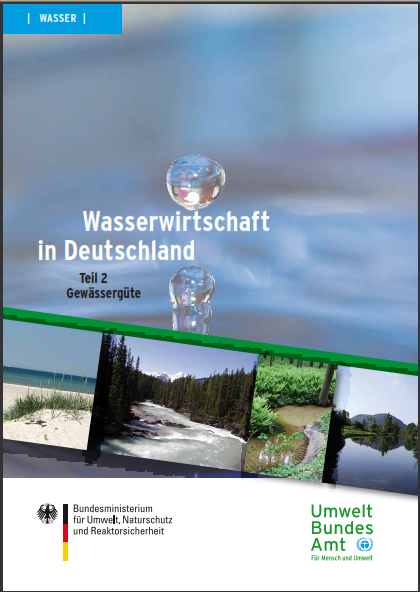 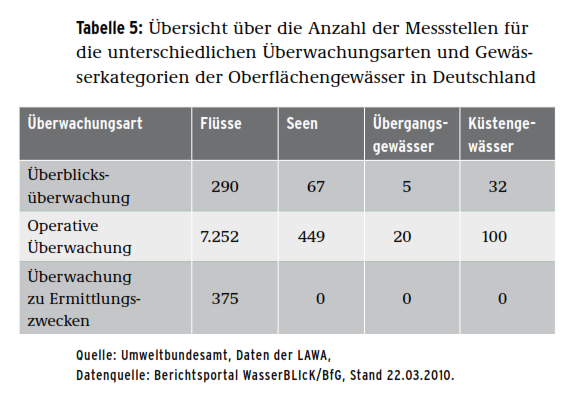 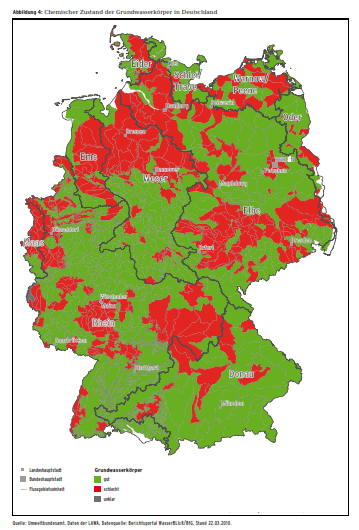 Statistik- und Kartenprodukte auf Bundesebene
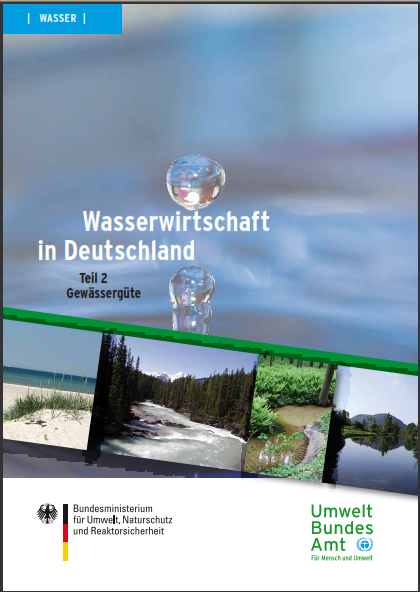 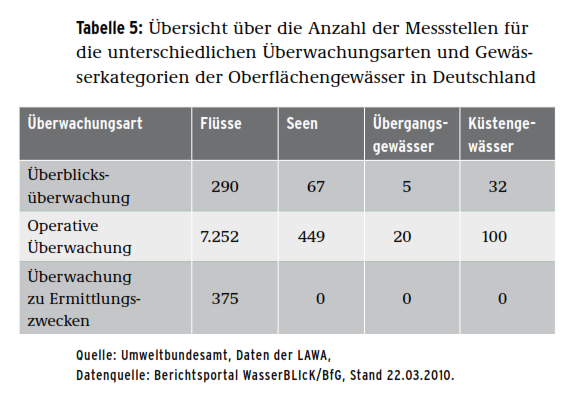 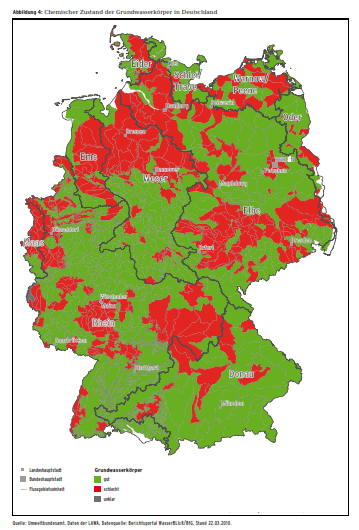 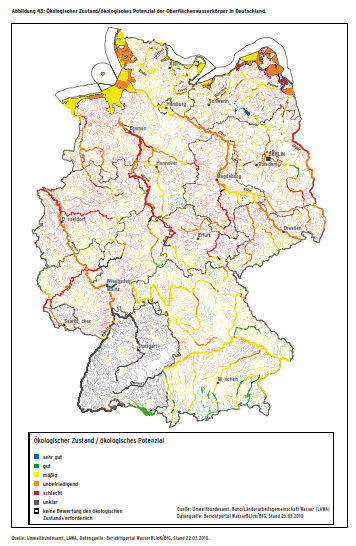 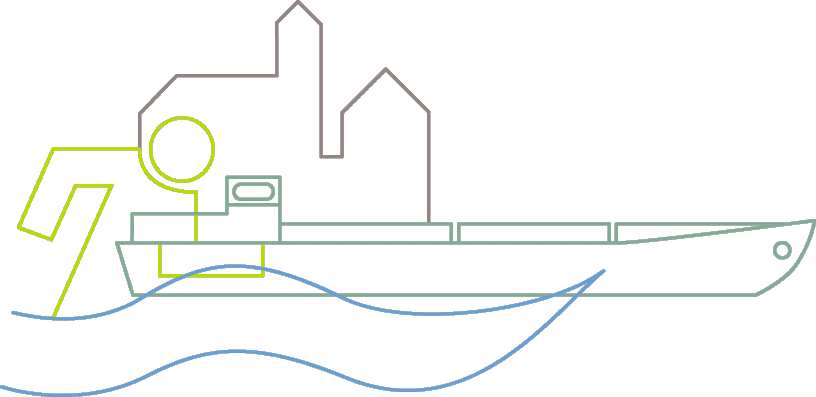 Vielen Dank für Ihre Aufmerksamkeit
Herr Stephan Hofmann
Referat M4 – Geoinformation und Fernerkundung, GRDC,
Abteilung Quantitative Gewässerkunde, 
Bundesanstalt für Gewässerkunde, Koblenz

Tel.: 0261/1306-5243, Fax: 0261/1306-5609l
E-Mail: hofmann@bafg.de
www.bafg.de
[Speaker Notes: Netz der Bundeswasserstraßen extrahieren: Informationen können für Bundeswasserstraßen extrahiert werden: Eco_stat]